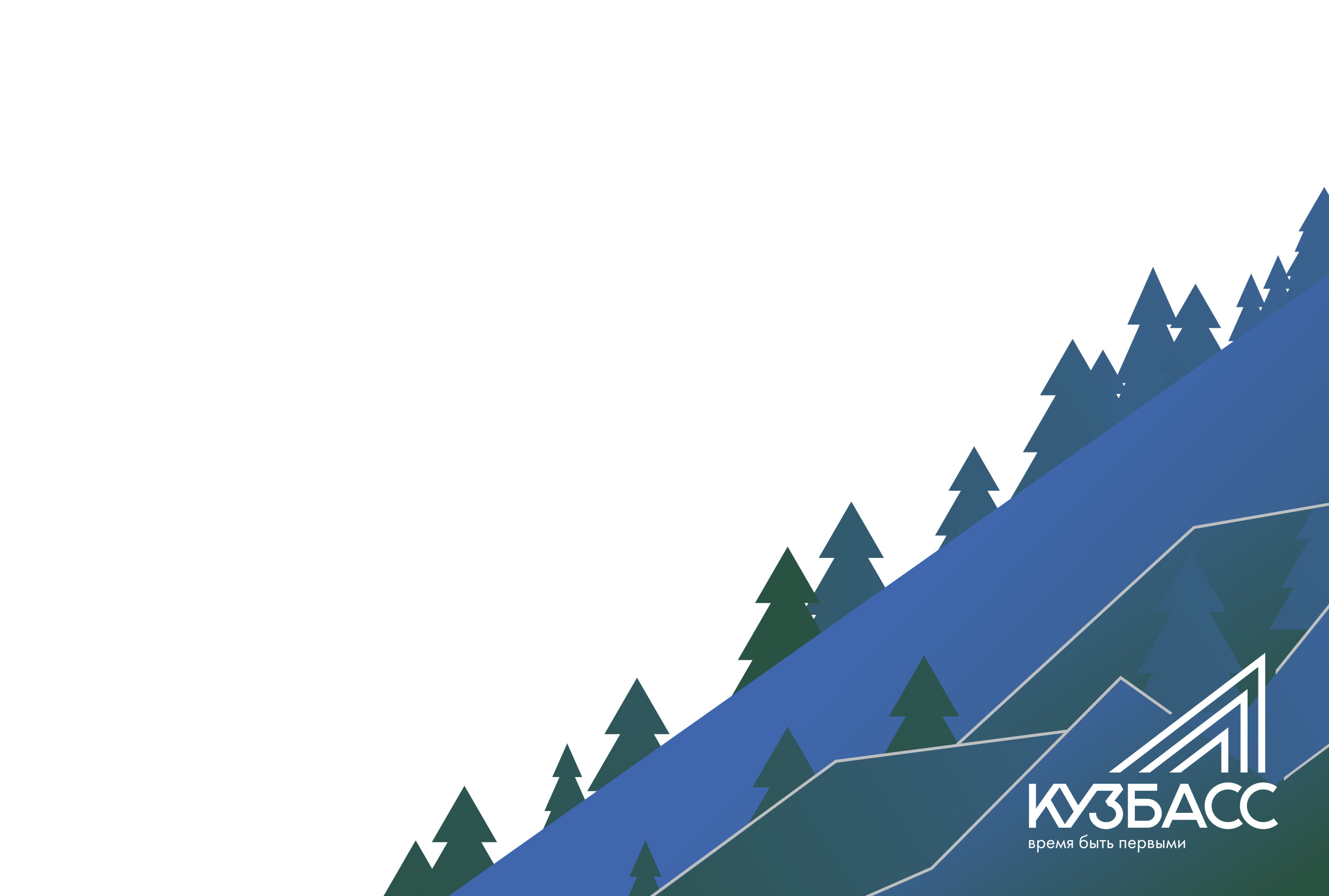 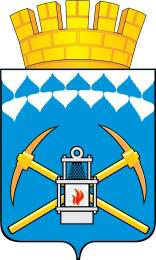 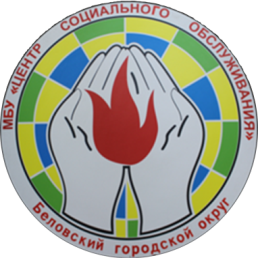 Оптимизация  процесса  внесения  платы  за  социальные  услуги  наличными  денежными  средствами  в  Муниципальном бюджетном  учреждении  «Центр  социального  обслуживания»
МБУ «ЦСО» г. Белово
Паспорт проекта
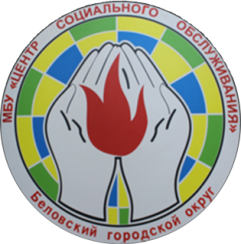 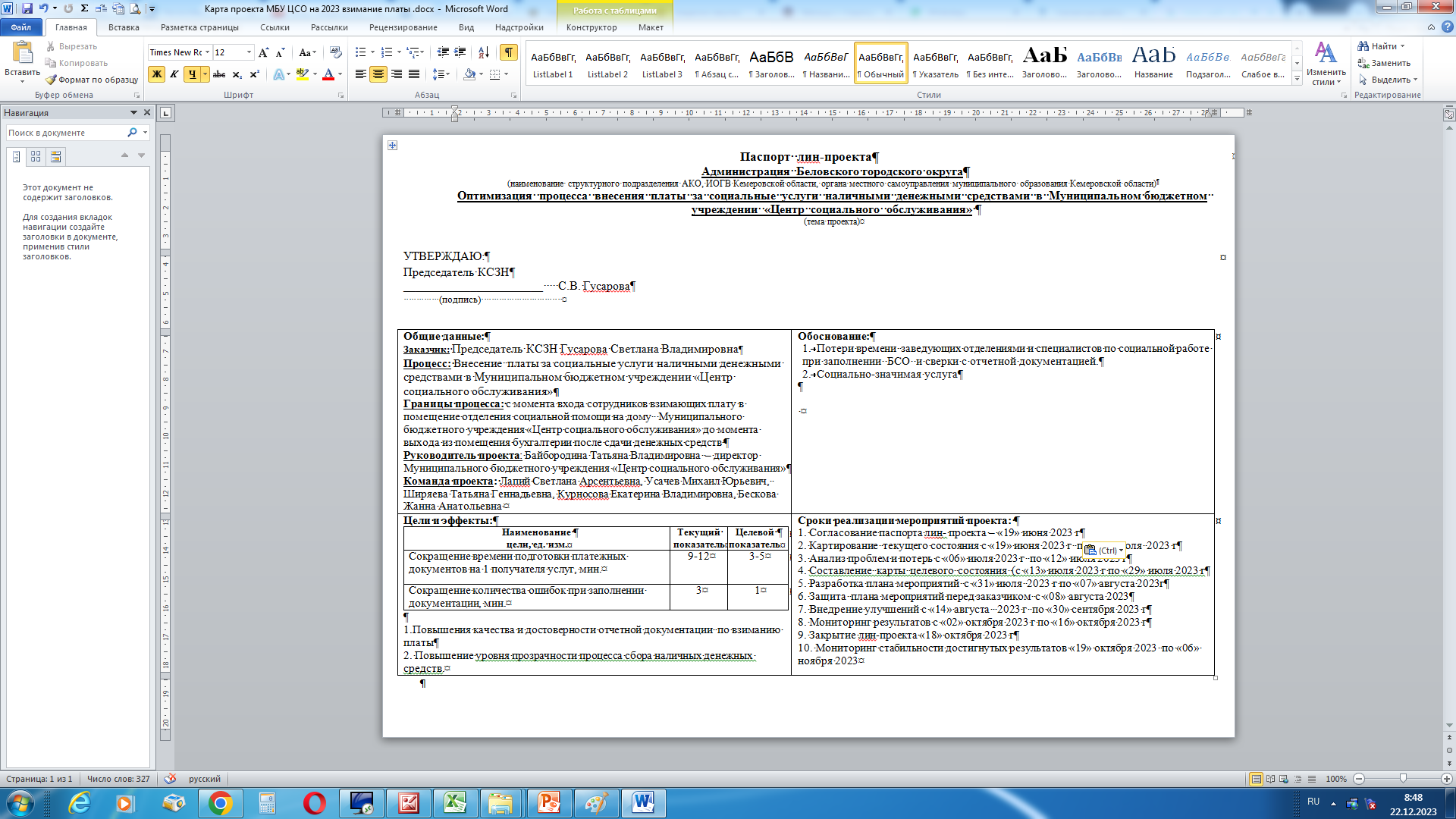 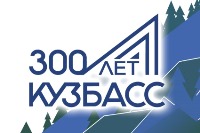 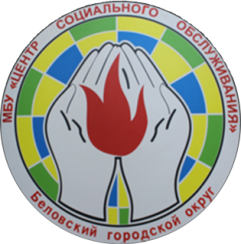 О проекте
Процесс: Внесение  платы за социальные услуги наличными денежными средствами в кассу  Муниципального бюджетного учреждения «Центр социального обслуживания»
Границы процесса: с момента входа сотрудников взимающих плату в помещение отделения социальной помощи на дому   Муниципального бюджетного учреждения «Центр социального обслуживания» до момента выхода из помещения бухгалтерии после сдачи денежных средств
Начало: с момента предоставления первоначальных данных от социальных работников, оказывающих социальные услуги на дому, количестве и видах услуг по каждому получателю
Окончание:   Получение бухгалтерских документов, подтверждающих факт внесения денежных средств
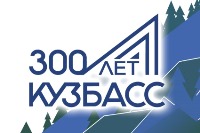 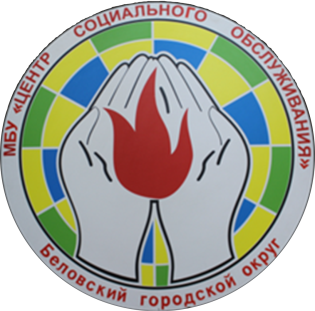 Актуальность проблемы
Ежемесячное количество граждан оплачивающих социальные услуги на дому – 2480 (с учетом движения). Денежные средства вносятся в кассу ежемесячно в срок до 10 числа следующего месяца.
Денежные средства вносят заведующие отделениями прилагая копии квитанции (заполняются от руки) за предоставленные услуги и общий реестр квитанций в за месяц, с указанием сданных сумм каждым социальным работником.
Количество отделений социального обслуживания – 17, территориально разобщены, фактически находятся по всем территориям городского округа (8 территорий). С мая 2023 к копиям квитанций и реестрам добавился новый вид документа – акт выполненных работ из программного комплекса «Оптима».
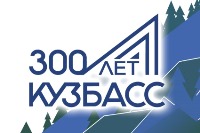 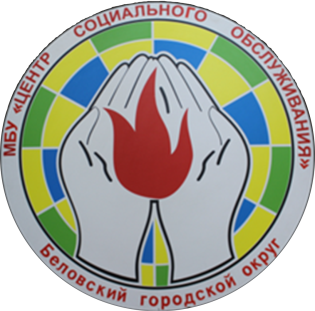 Образцы документов
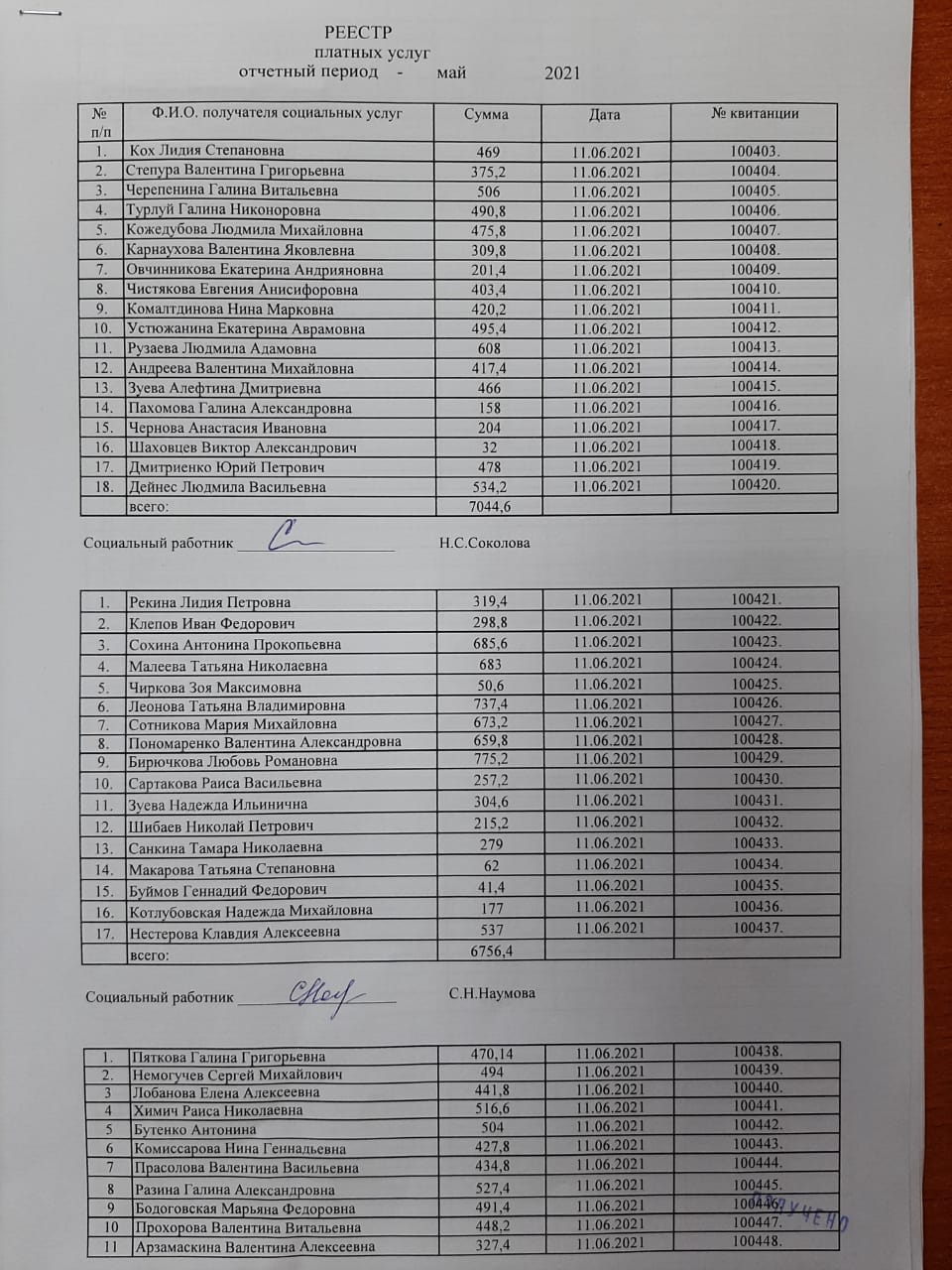 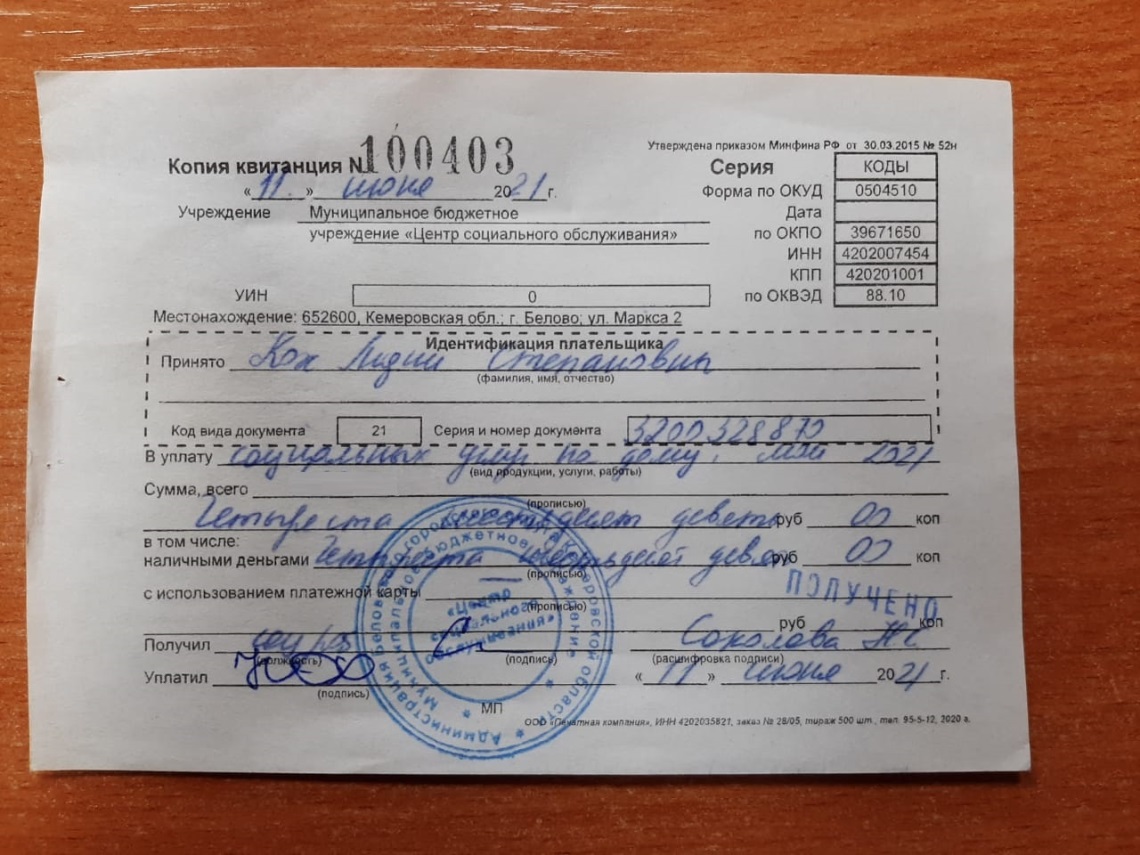 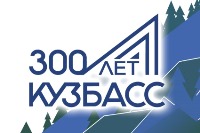 Картирование процесса
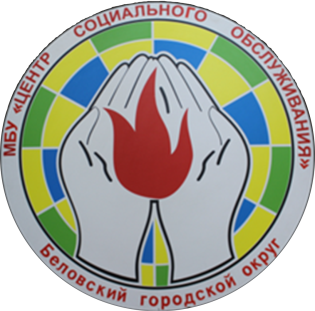 2
3
1
кабинет заведующего
Заведующий отделением -  заполняет квитанции (в расчете на 1 получателя)
min 2,5 max 6            
На всех мин 350 мин
Мах 840 мин
заведующий отделением -  распечатывает акты выполненных работ (в расчете на 1 получателя)
min 1 max 2
Мин 140 мин
Мах 280 мин
Заведующий отделением -  заполняет реестр с номерами квитанций квитанции 
min 11 max 17
кабинет 4,6
Ведущий бухгалтер -  Сверка данных в квитанции (БСО, фио, сумма и т.д.) и данных реестра
min 31 max 54
4
6
касса
Кассир -  Сверка наличности и суммы по квитанции, заполнение отрывного корешка
min 5
max 12
кабинет 4,6
Ведущий бухгалтер -  Заполнение приходного ордера  в 1С:Бухгалтерии 
min 2,9
max 5,3
Касса
Заведующий отделением  -  Идет в кассу

min 0,2
max 2
кабинет 6
Главный бухгалтер  -  подписание отрывного корешка

min 1
max 1
5
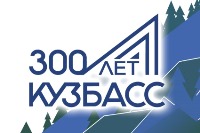 Выявленные потери времени
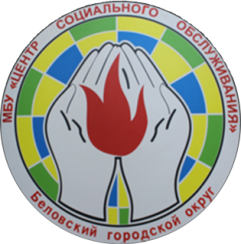 1
Потери времени на ручное заполнение квитанции (заполнение суммы и фамилии прописью и наименовании услуг), по 2 на каждого получателя 
Потери времени на раскладывание квитанций к каждому акты выполненных работ (поиск по прописной сумме)

Потери времени на раскладывание квитанций согласно реестра (документы формата А5 с 6значной нумерацией)

 Потери времени при сверке номера квитанции, фамилии получателя,  суммы, даты квитанции и данных реестра. 

Потери времени на повторное раскладывание документов по порядку после сверки. 
6. Исправление квитанций при разногласиях с получателями по вопросам сумм
2
3
4
5
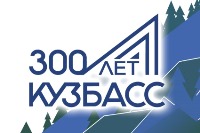 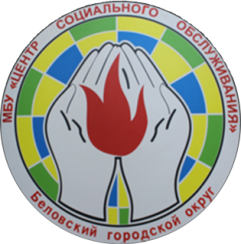 Пирамида проблем
Федеральный уровень
Региональный уровень
Местный уровень
Большое количество данных требующих ручного заполнения согласно формы документа
Распечатка актов выполненных работ по факты посещения социальных работников получателями для их вручения, а не заранее
 В связи с большим количеством документов требуется время на прочтение квитанции и сформированного реестра на оплату 
 Бухгалтер производит сверку рукописного текста с данными реестра в связи с большим количеством полей в бланке строгой отчетности кассир ( информация не является необходимой для формирования бухгалтерских документов)
 Потери времени на раскладывание квитанций после их сверки
Наличие споров с получателями услуг по сумме квитанции при неразборчивом подчерке
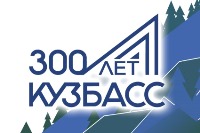 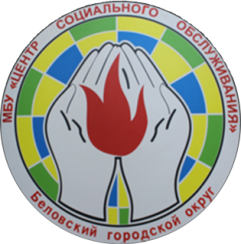 Анализ проблем и выявление путей их решения
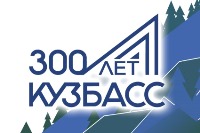 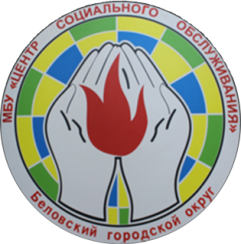 Анализ проблем и выявление путей их решения
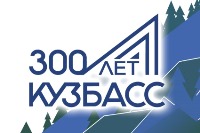 Картирование процесса
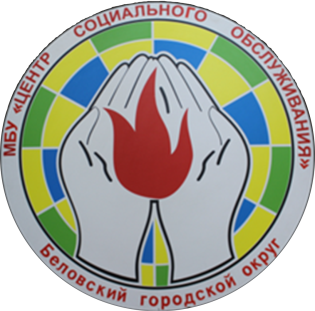 заведующий отделением -  распечатывает акты выполненных работ (в расчете на 1 получателя)
min 1 max 1
Мин 140 мин
кабинет заведующего
Заведующий отделением -  распечатывает чеки и снимает копии 
 мин 210 мин
Мах 340 мин
Заведующий отделением -  заполняет реестр с номерами чеков
min 9max 13
кабинет 4,6
Ведущий бухгалтер -  Сверка данных в квитанции (БСО, фио, сумма и т.д.) и данных реестра
min 27 max 38
касса
Кассир -  Сверка наличности и суммы по квитанции, заполнение отрывного корешка
min 5
max 12
кабинет 4,6
Ведущий бухгалтер -  Заполнение приходного ордера  в 1С:Бухгалтерии 
min 2,9
max 5,3
Касса
Заведующий отделением  -  Идет в кассу

min 0,2
max 2
кабинет 6
Главный бухгалтер  -  подписание отрывного корешка

min 1
max 1
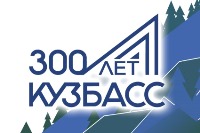 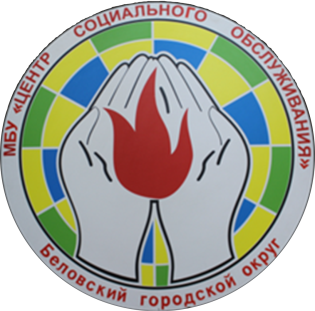 Экономический эффект
Кассовый аппарат Атолл 91Ф срок эксплуатации 10 лет Цена - 9605 руб.
Всего затраты 192100 руб. Годовые затраты 19210 руб.
Стоимость БСО – 56 руб. за 1 бланк (50 квитанций)   В месяц необходимо в среднем 5000 квитанций (100 шт БСО) , 5600 руб. 
В год затраты составляют 67200 руб.
Экономическая выгода составляет 47990 руб. в год
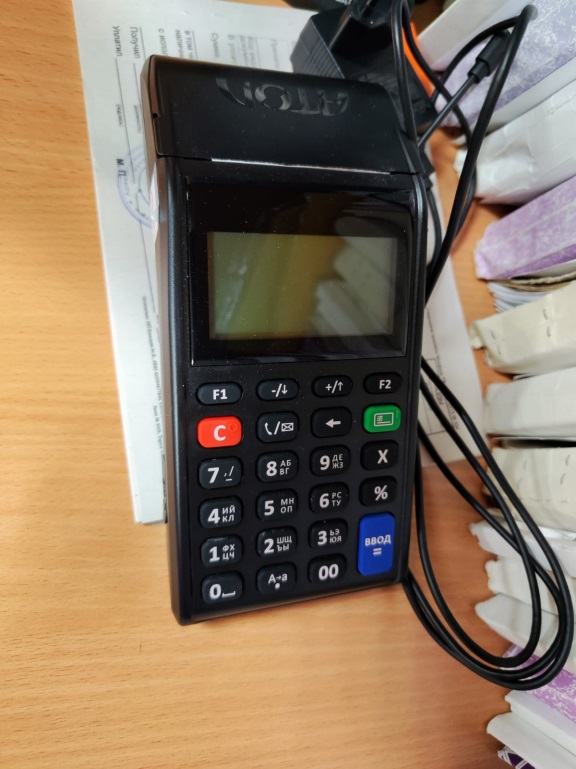 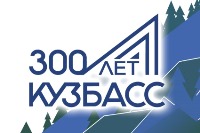 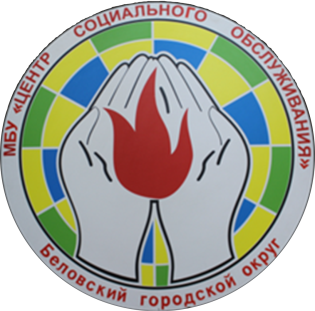 Образцы документов
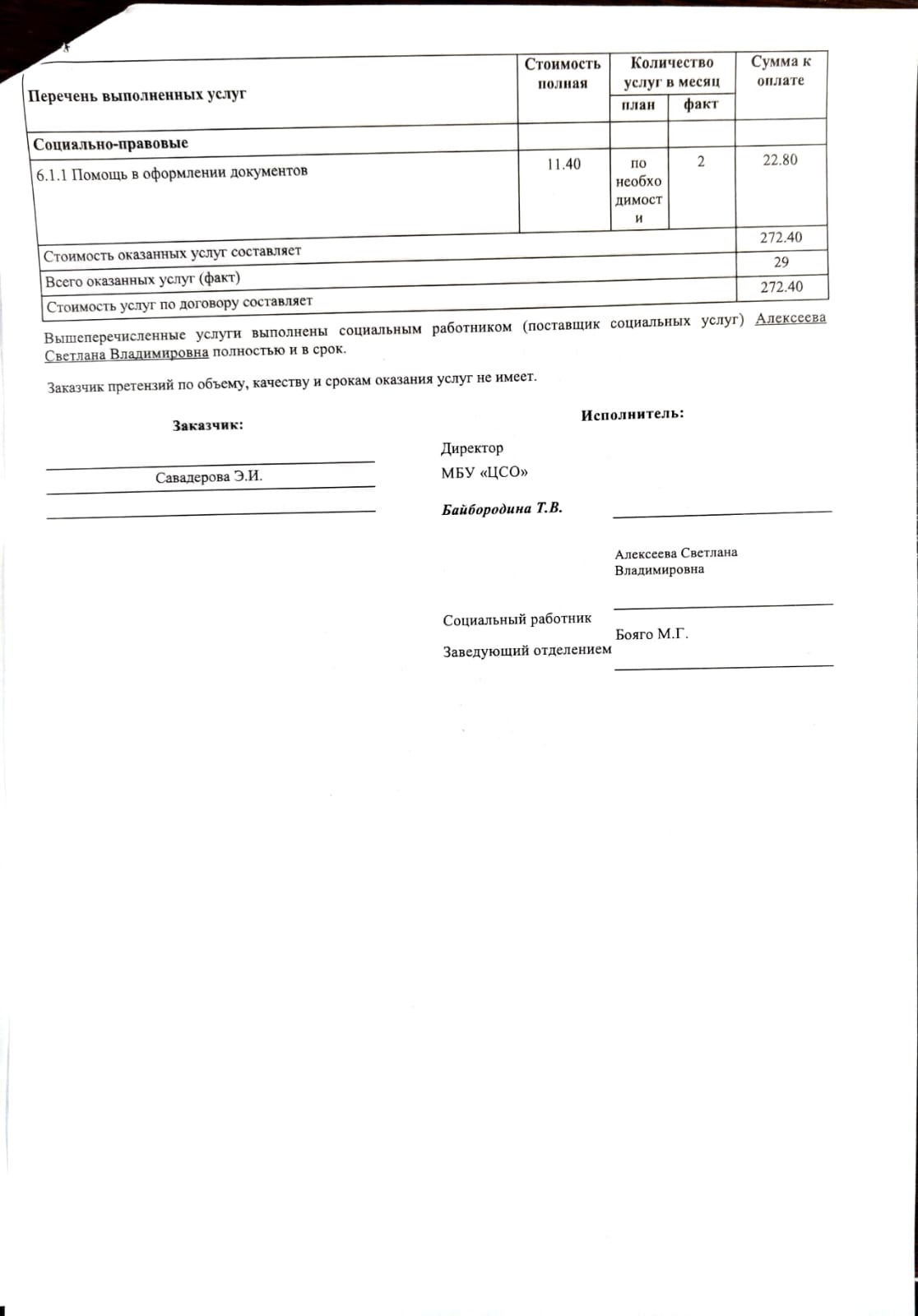 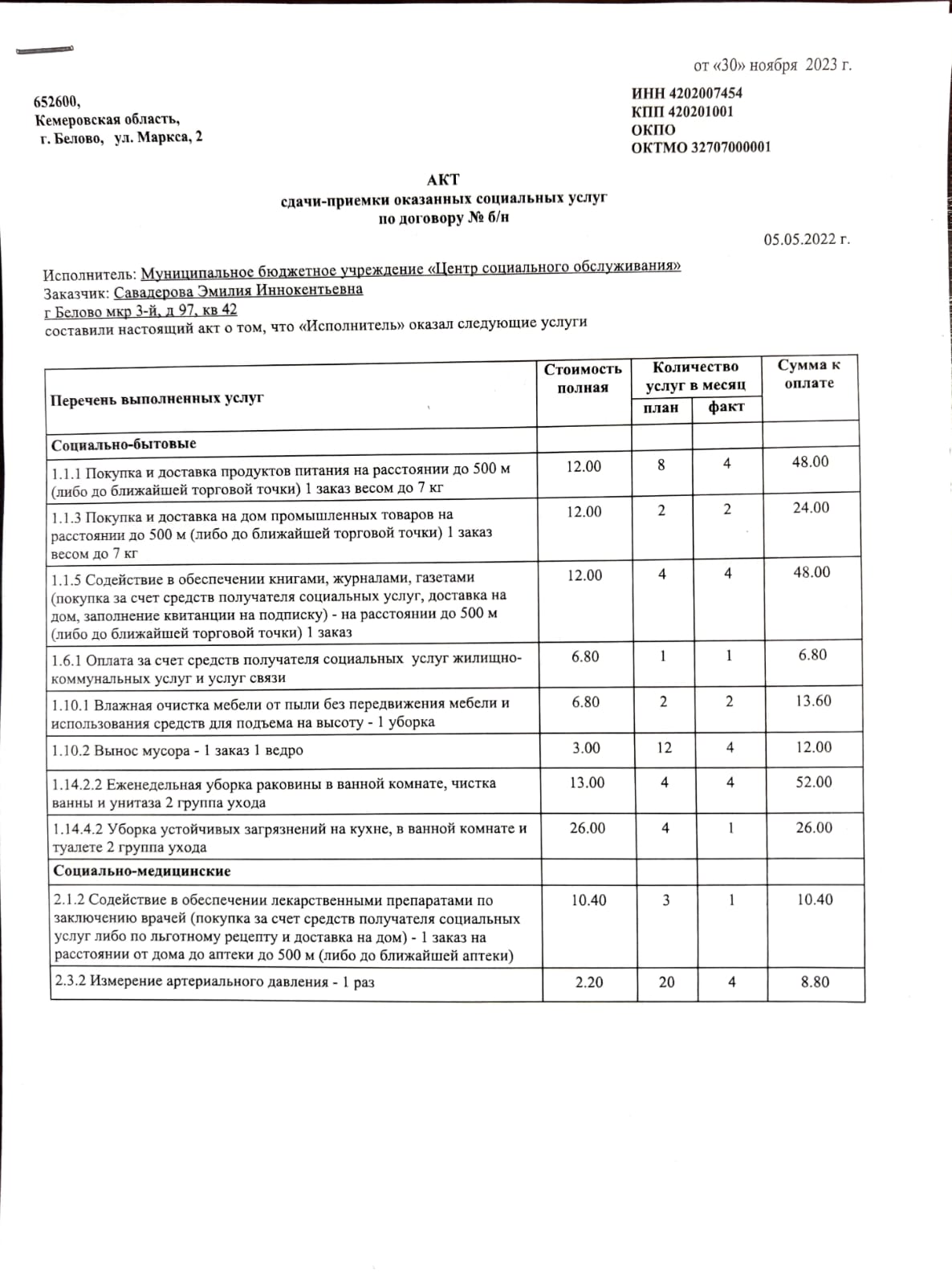 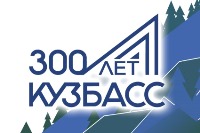 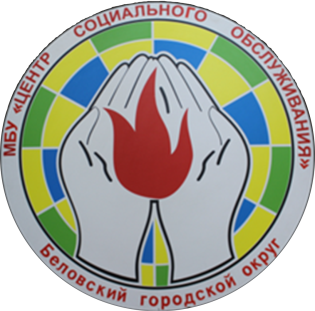 Образцы документов
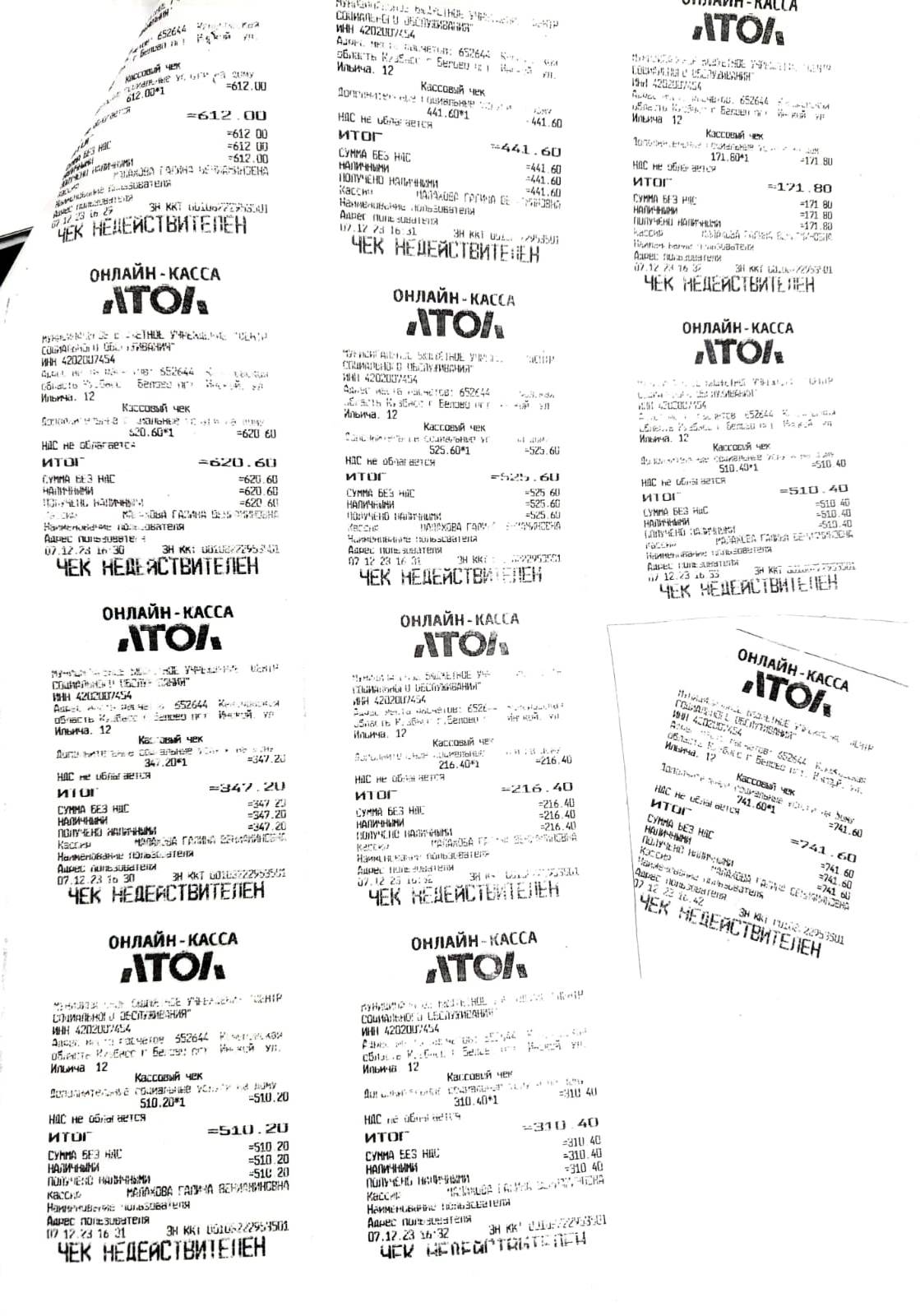 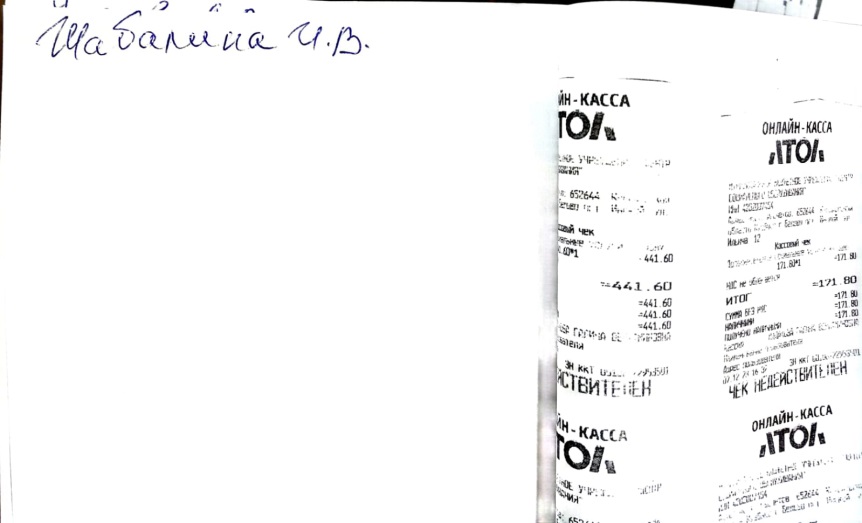 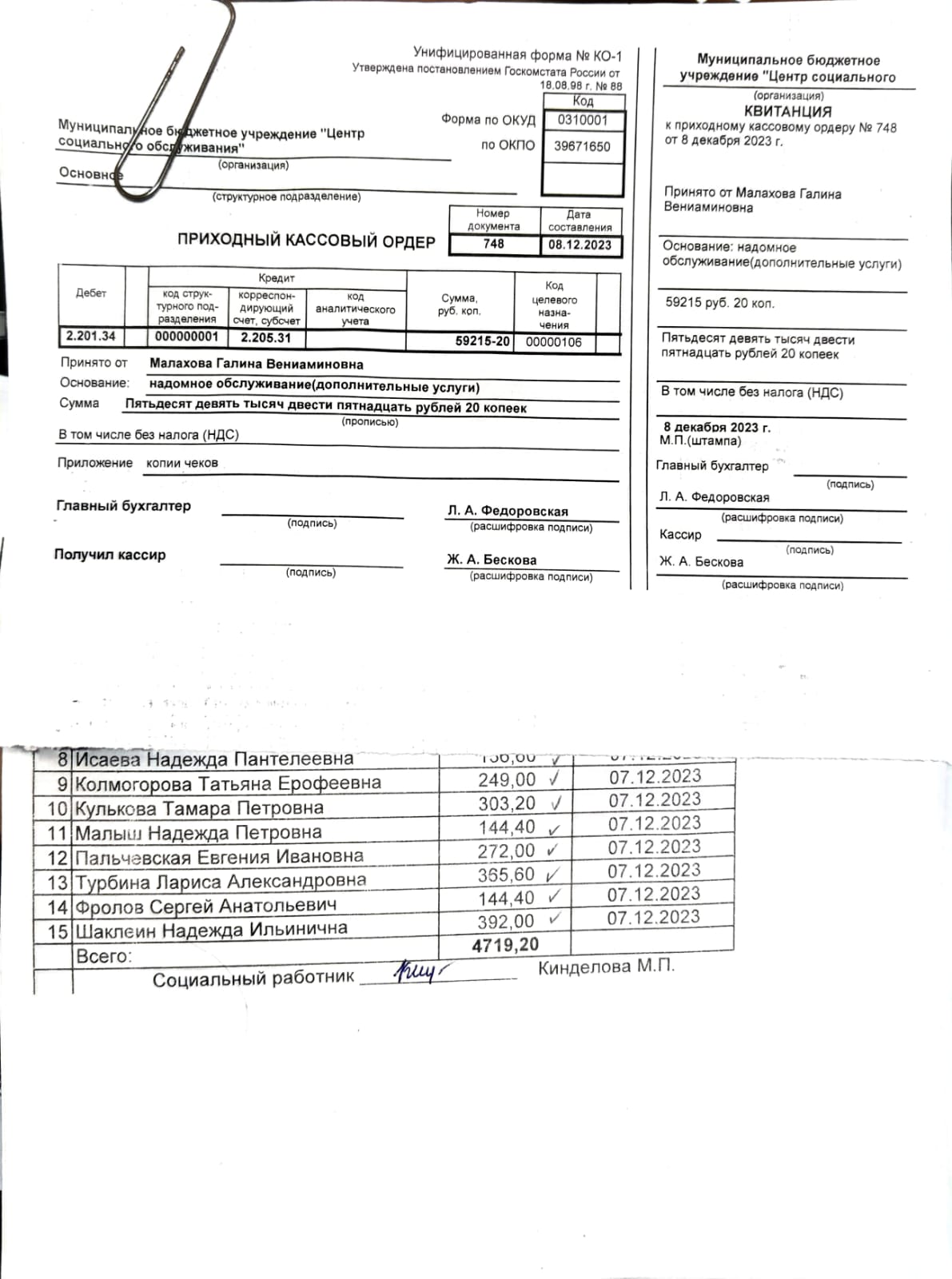 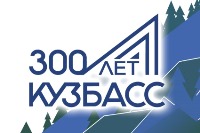 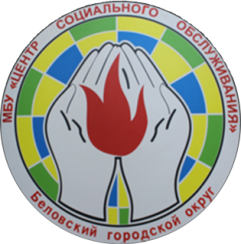 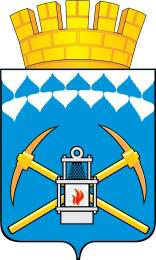 Спасибо за внимание !